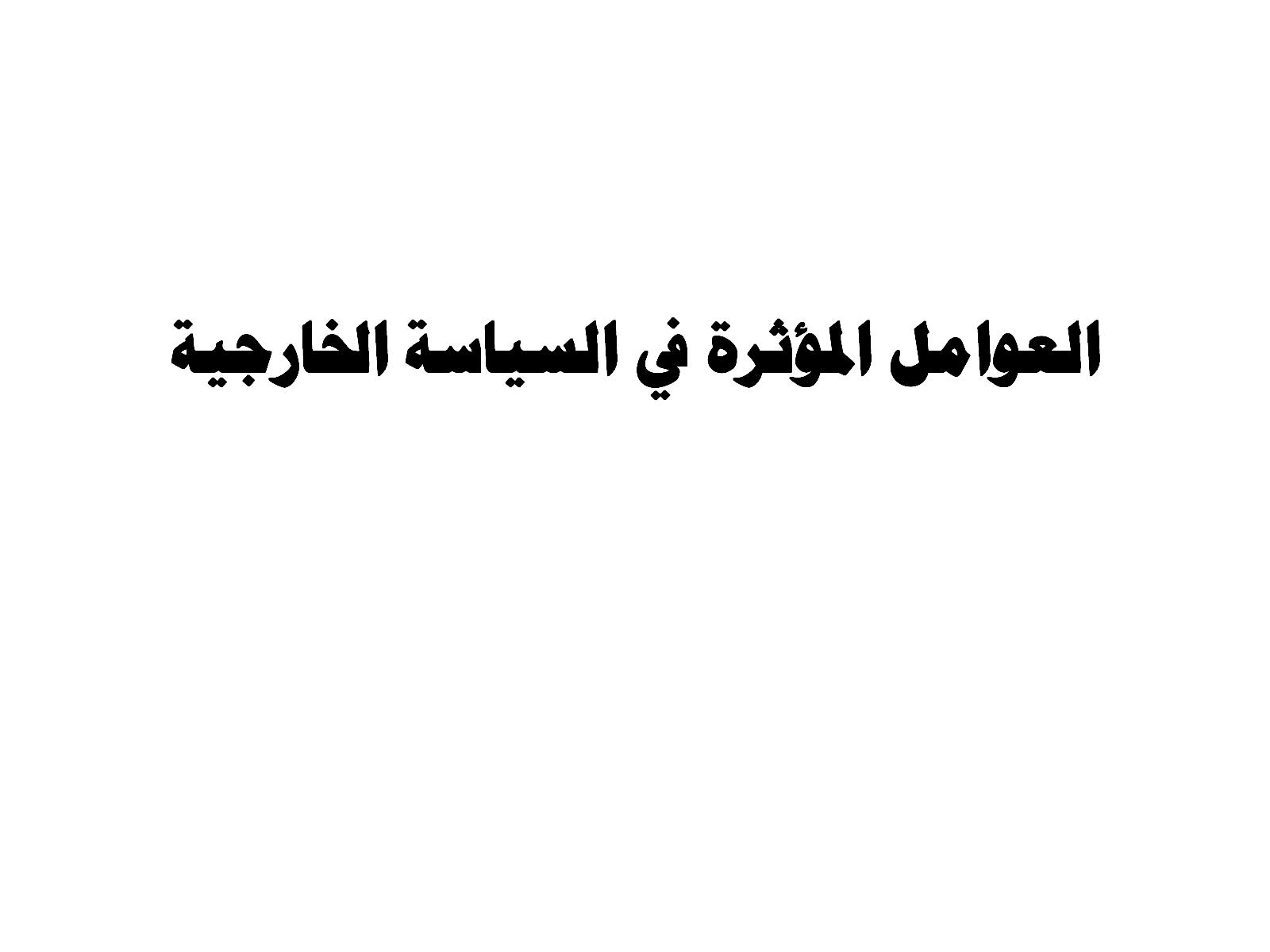 العوامل المؤثرة في السياسة الخارجية
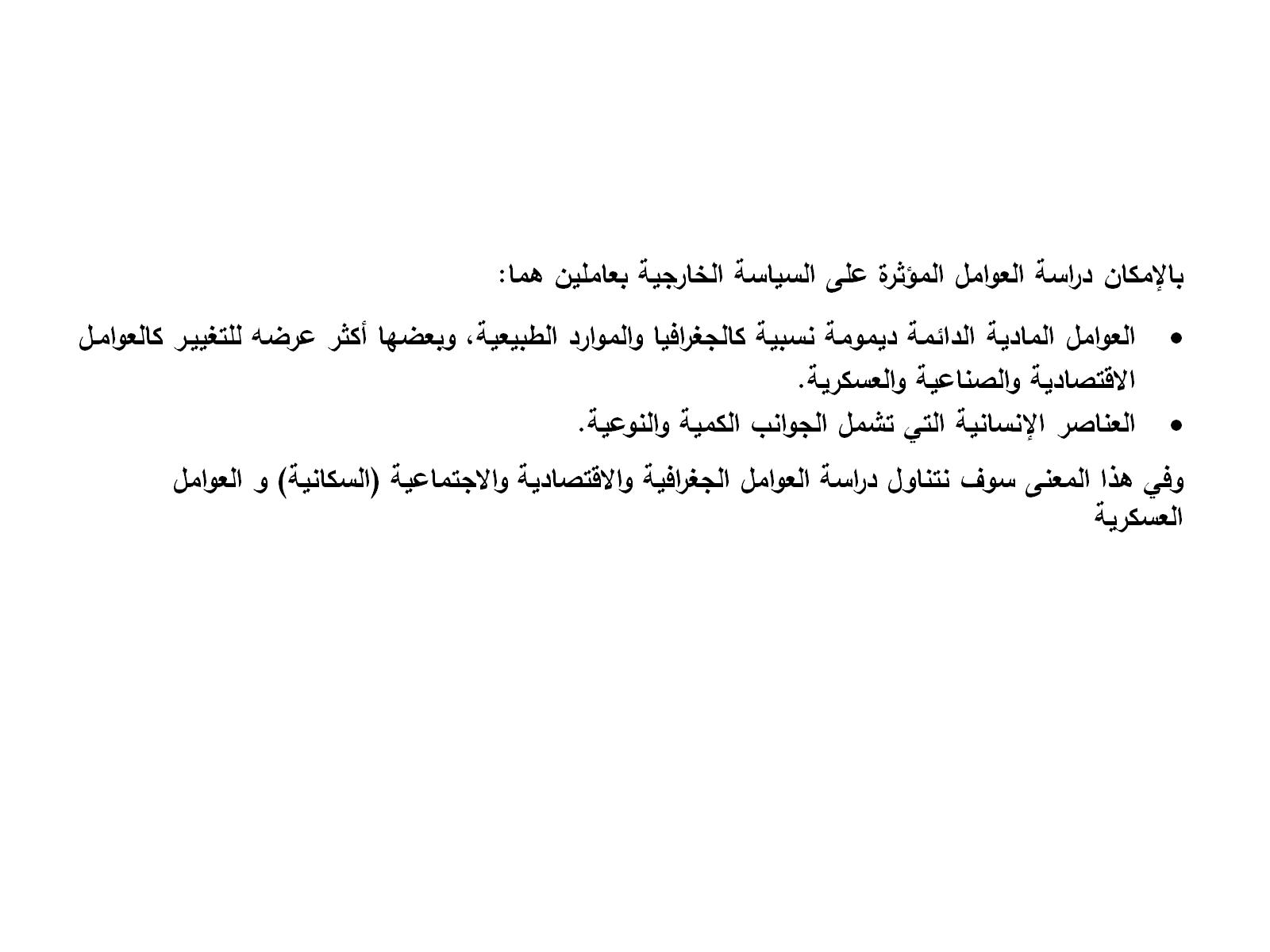 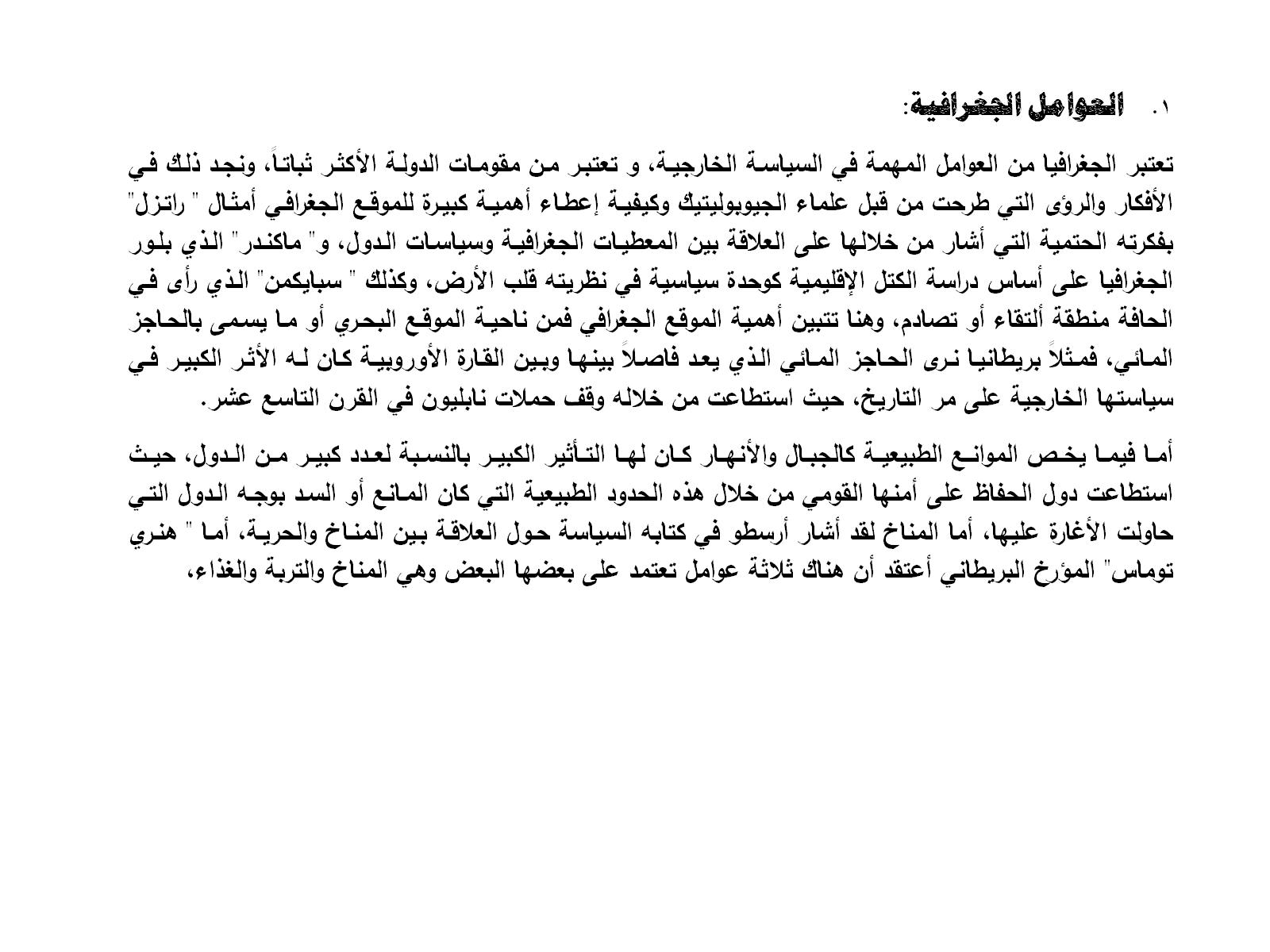 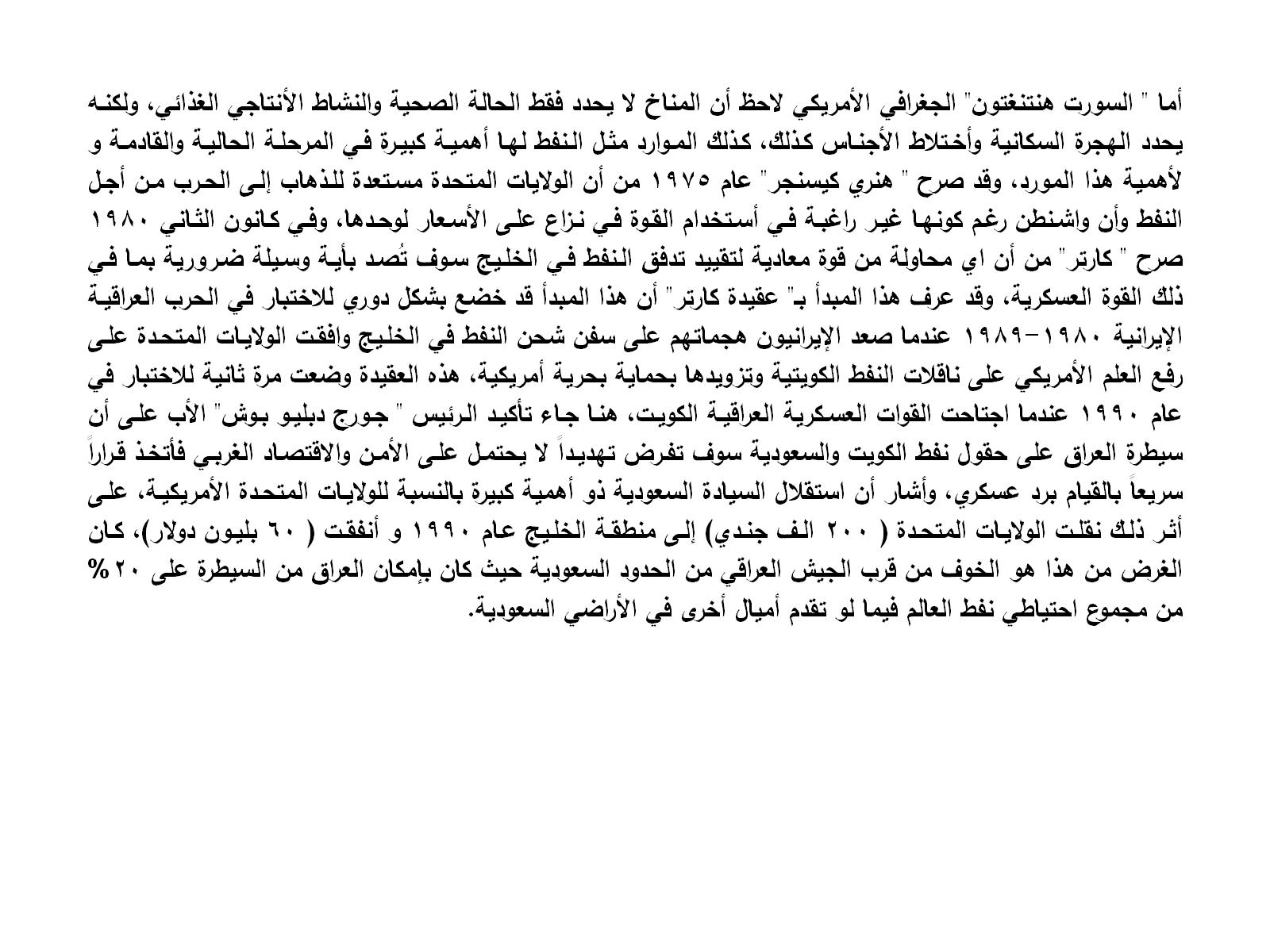 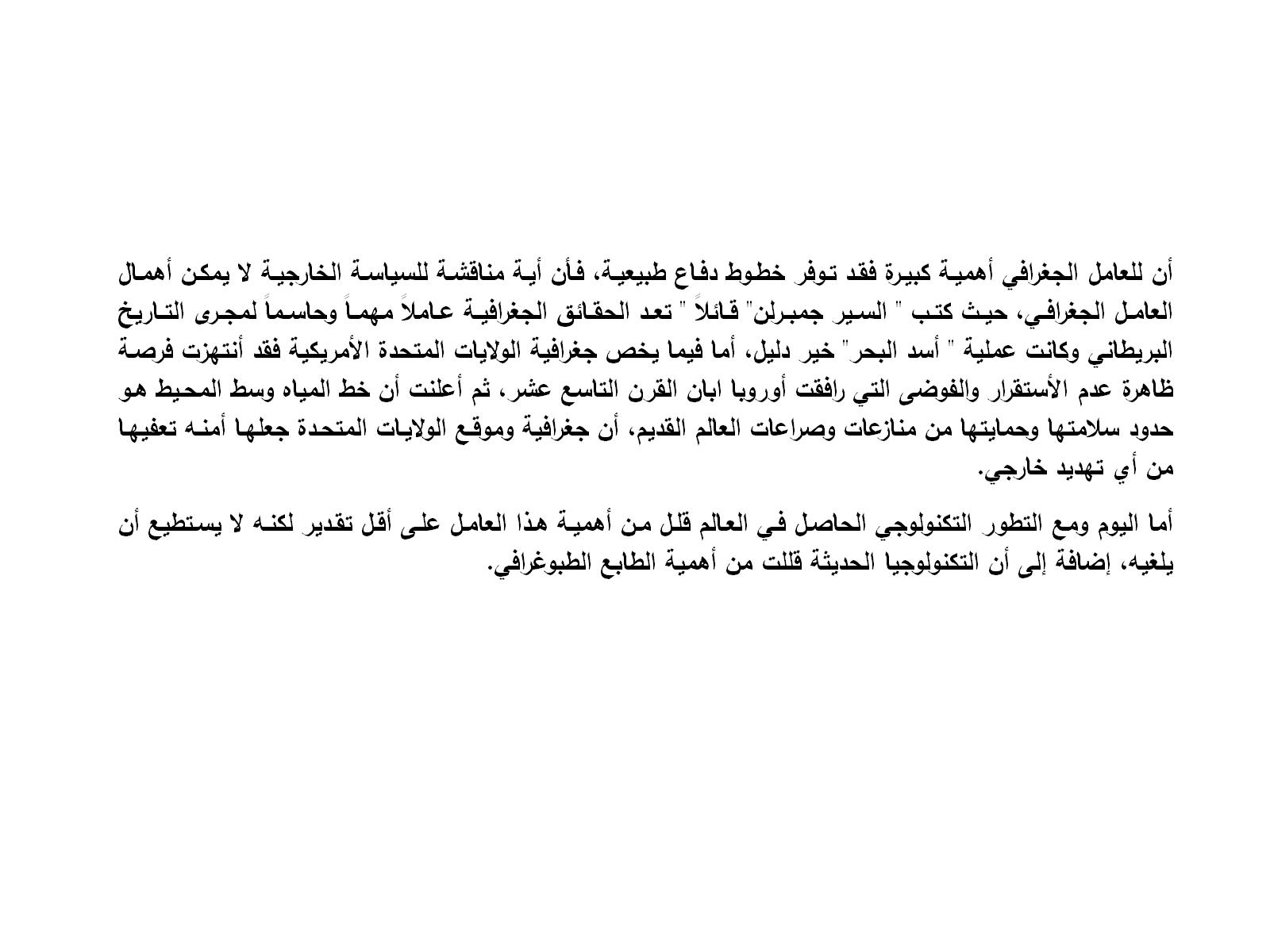 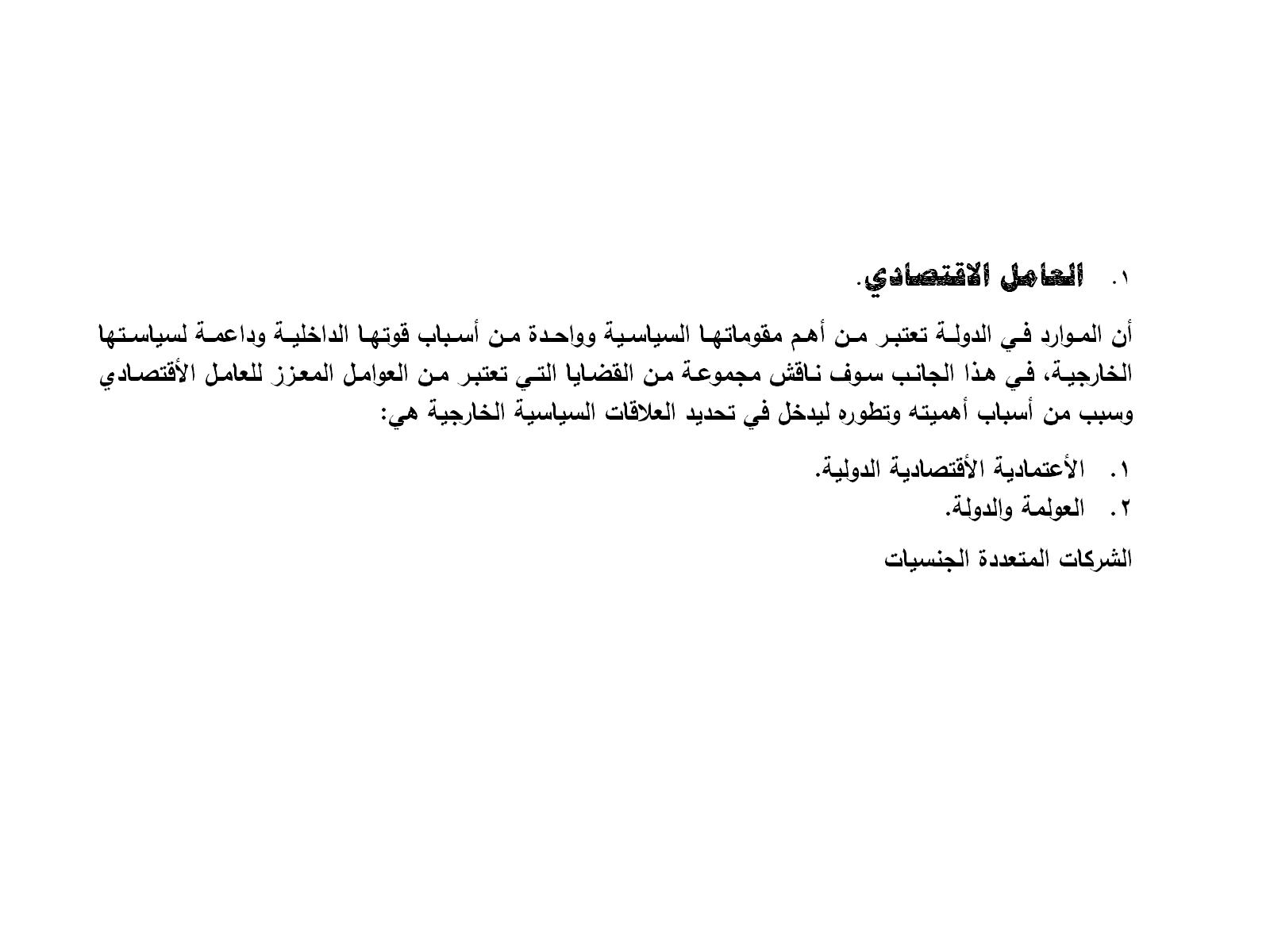 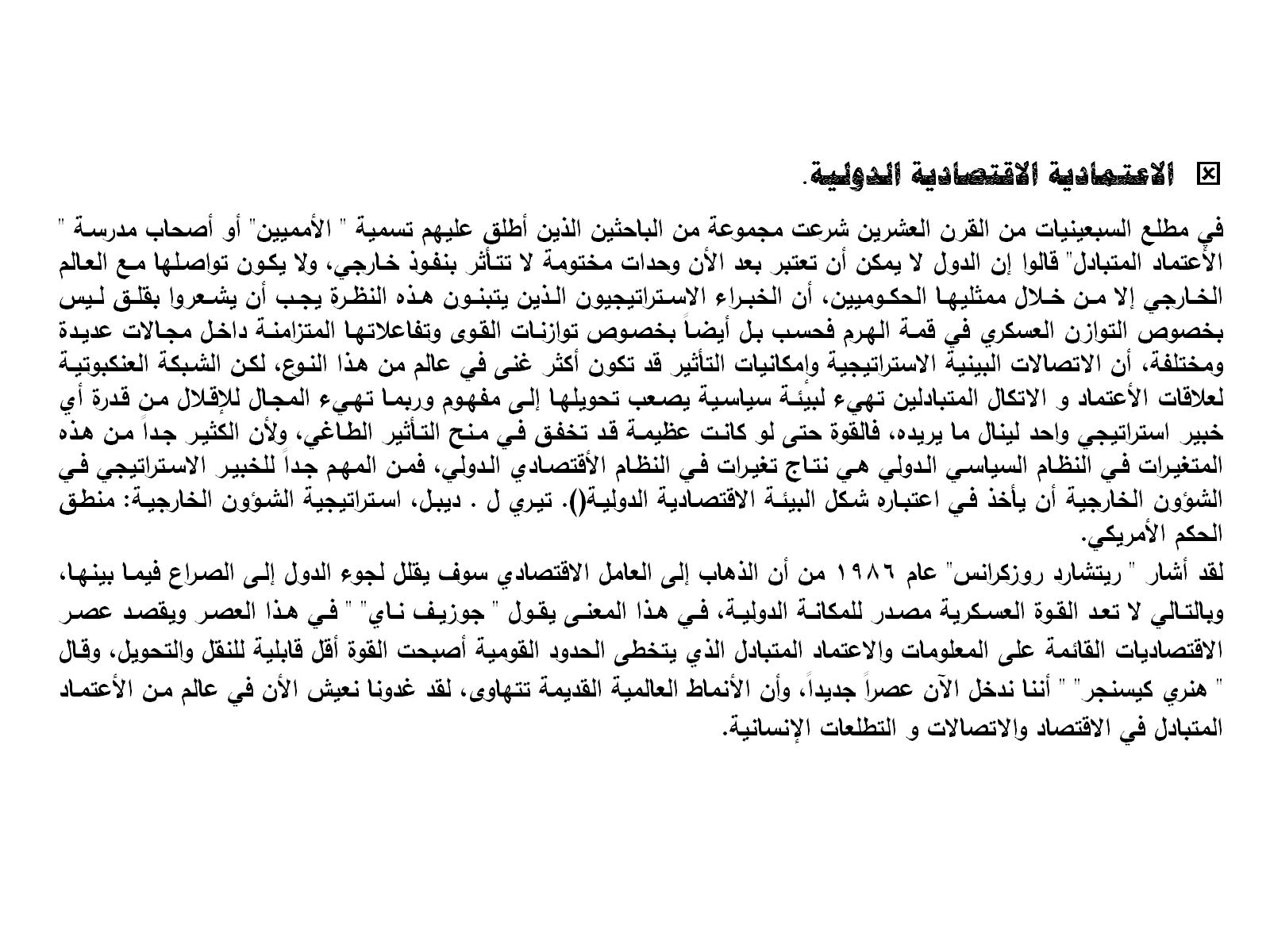 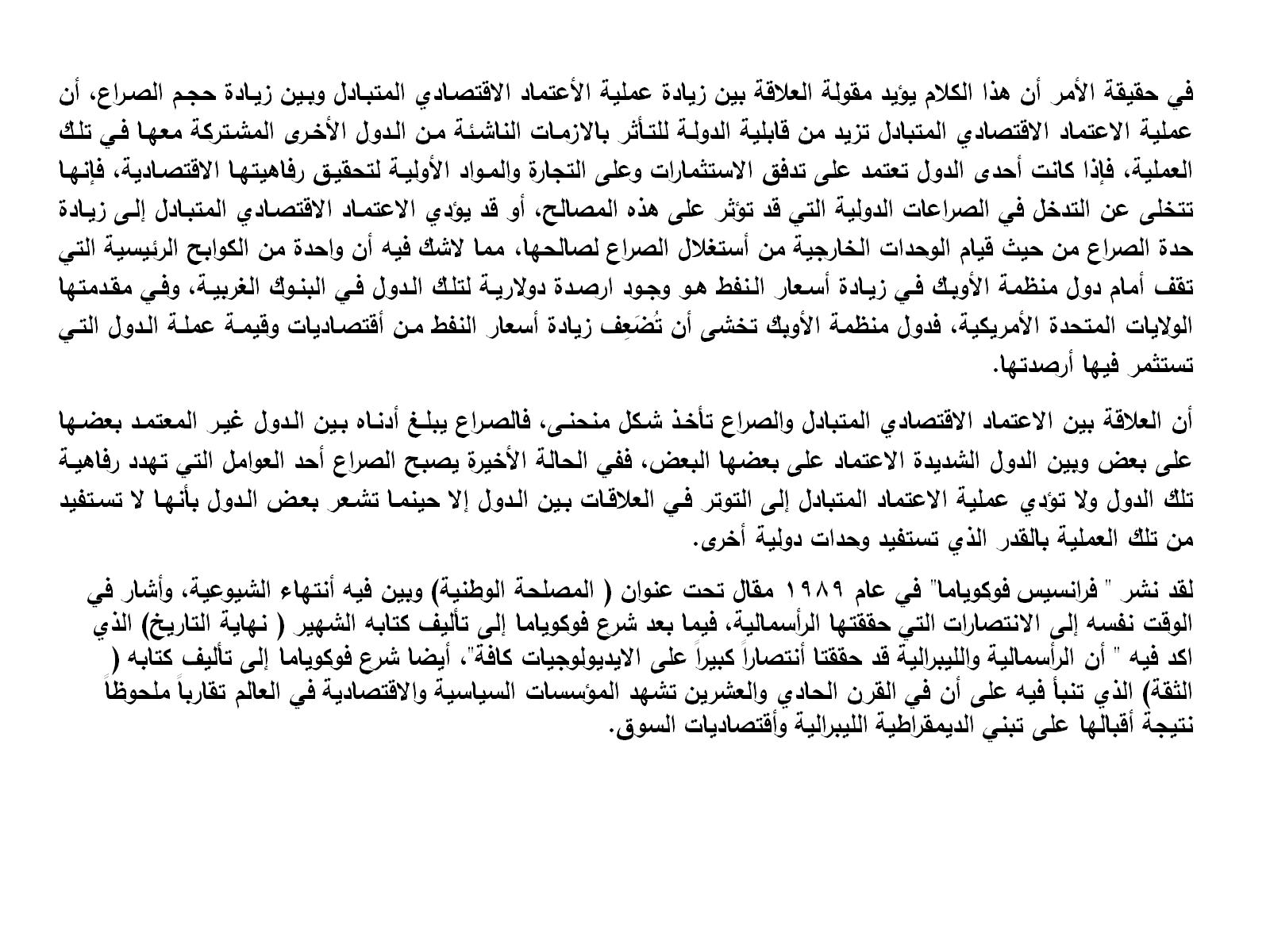 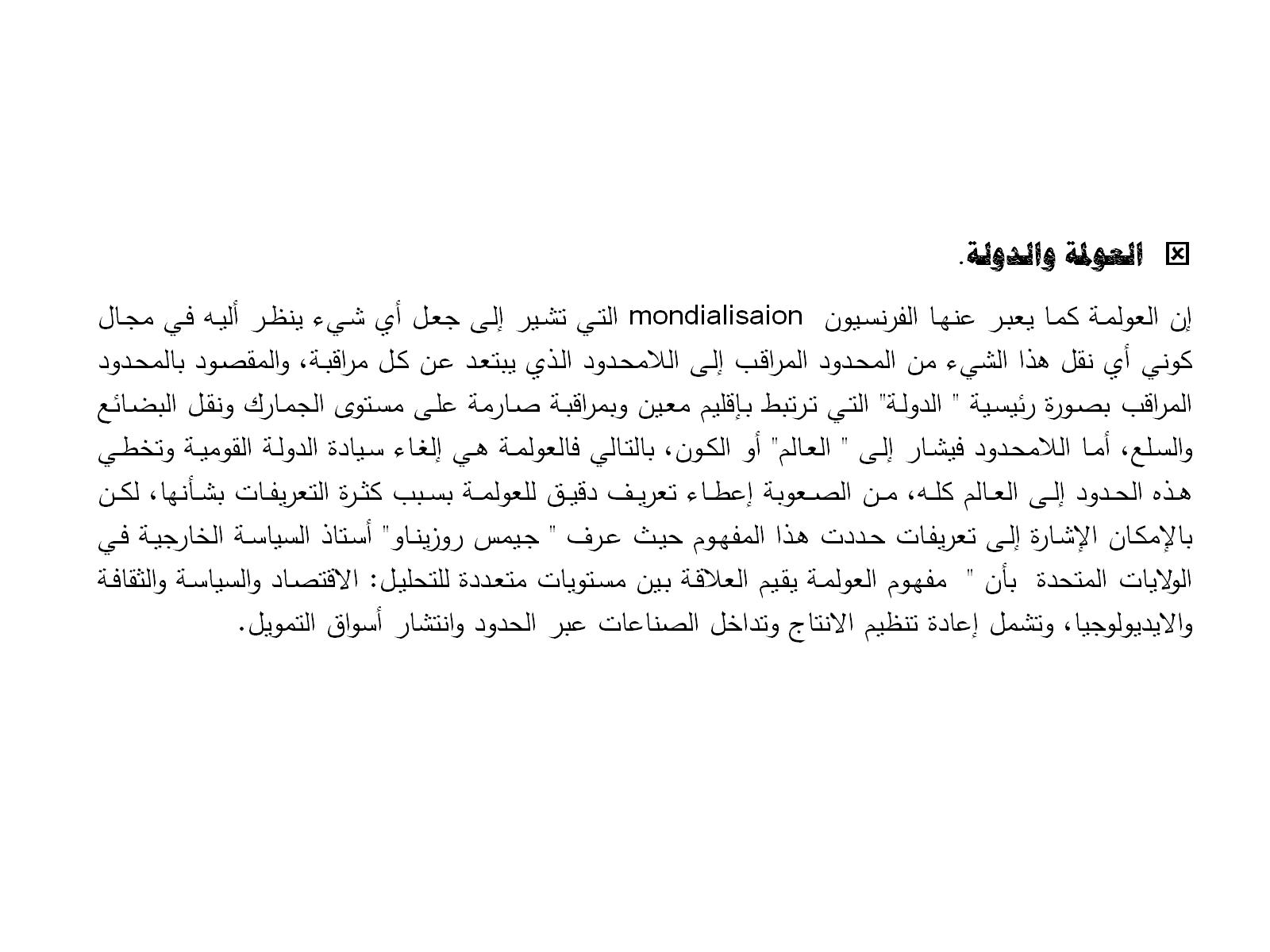 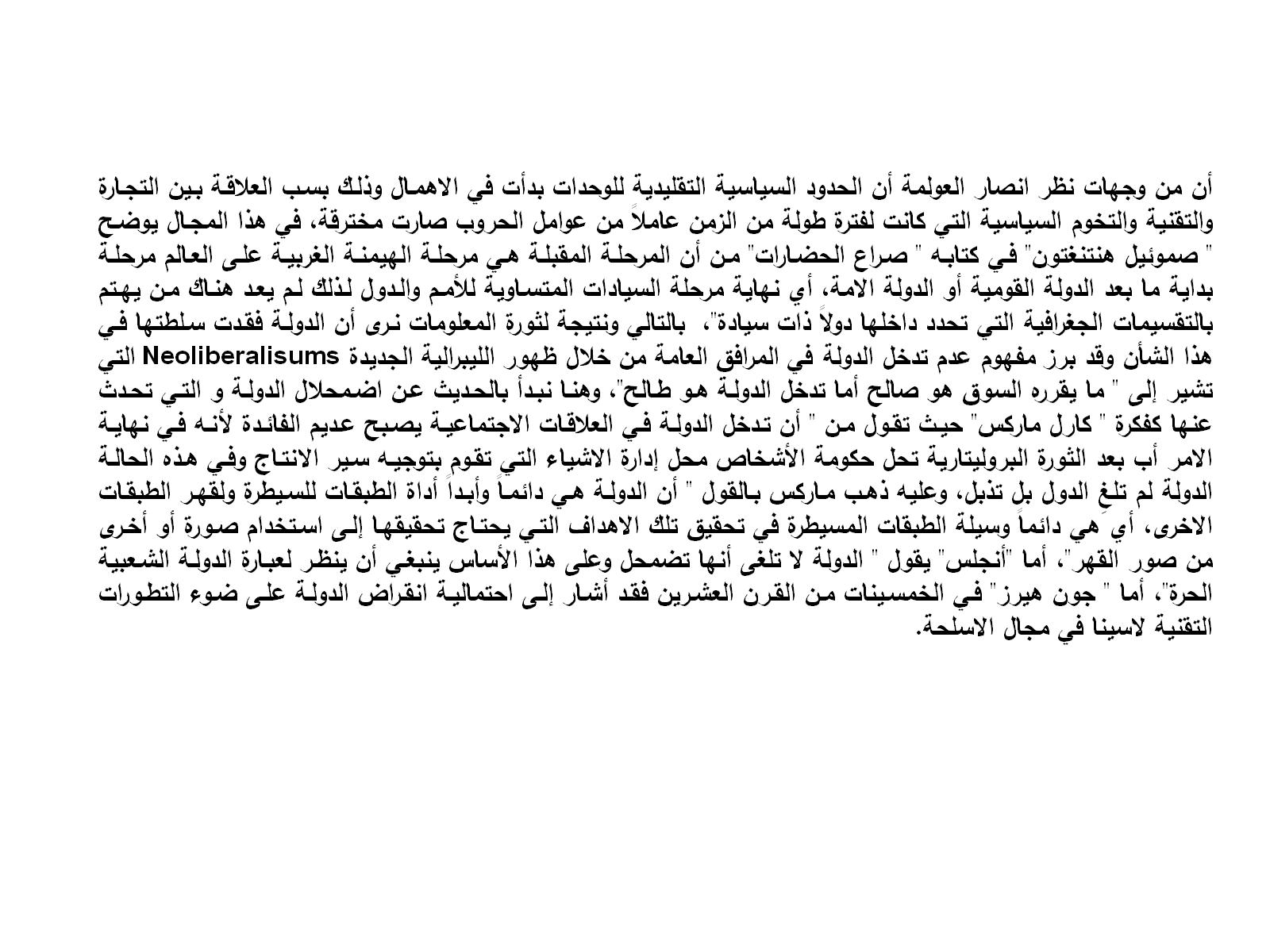 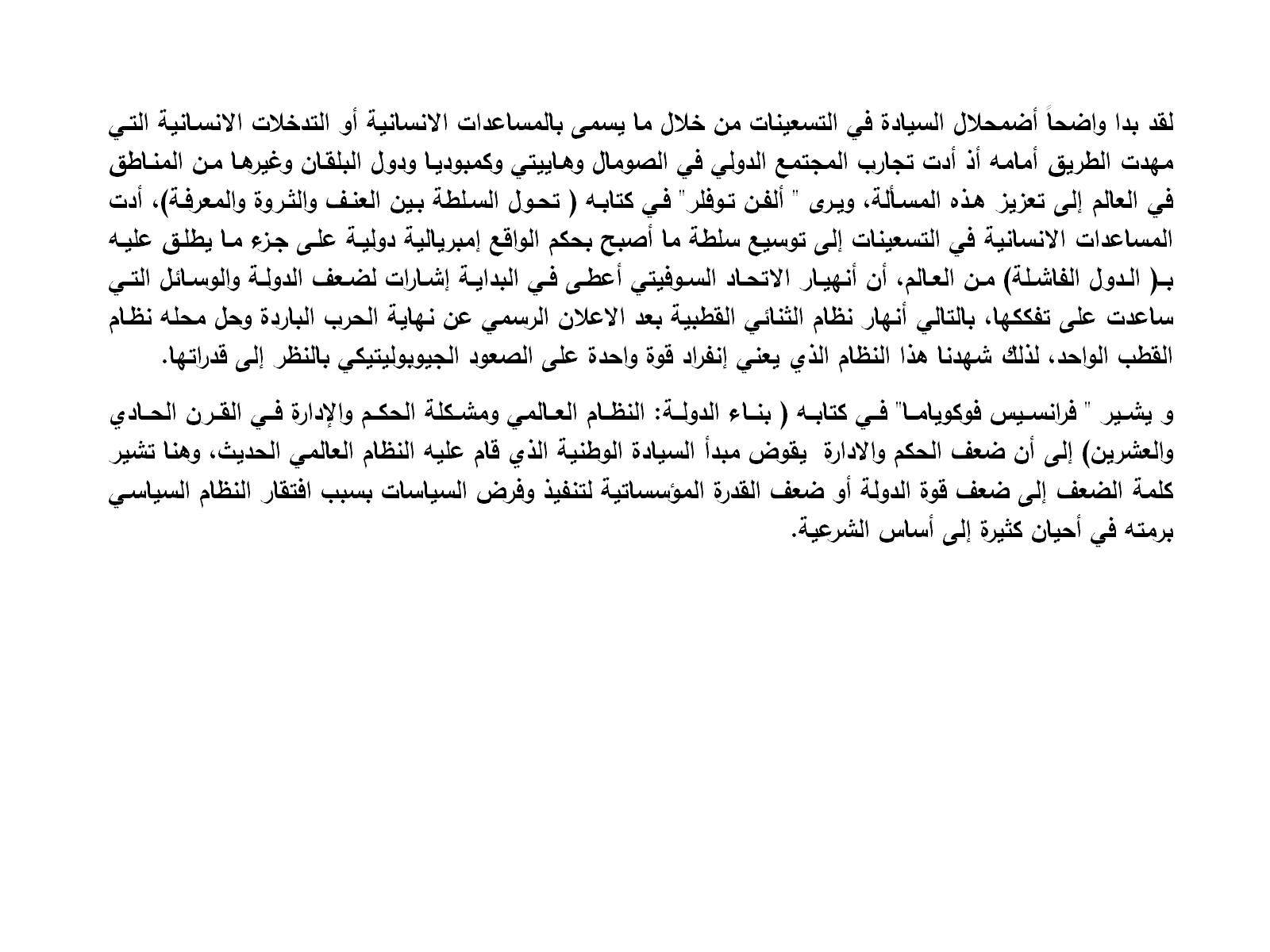 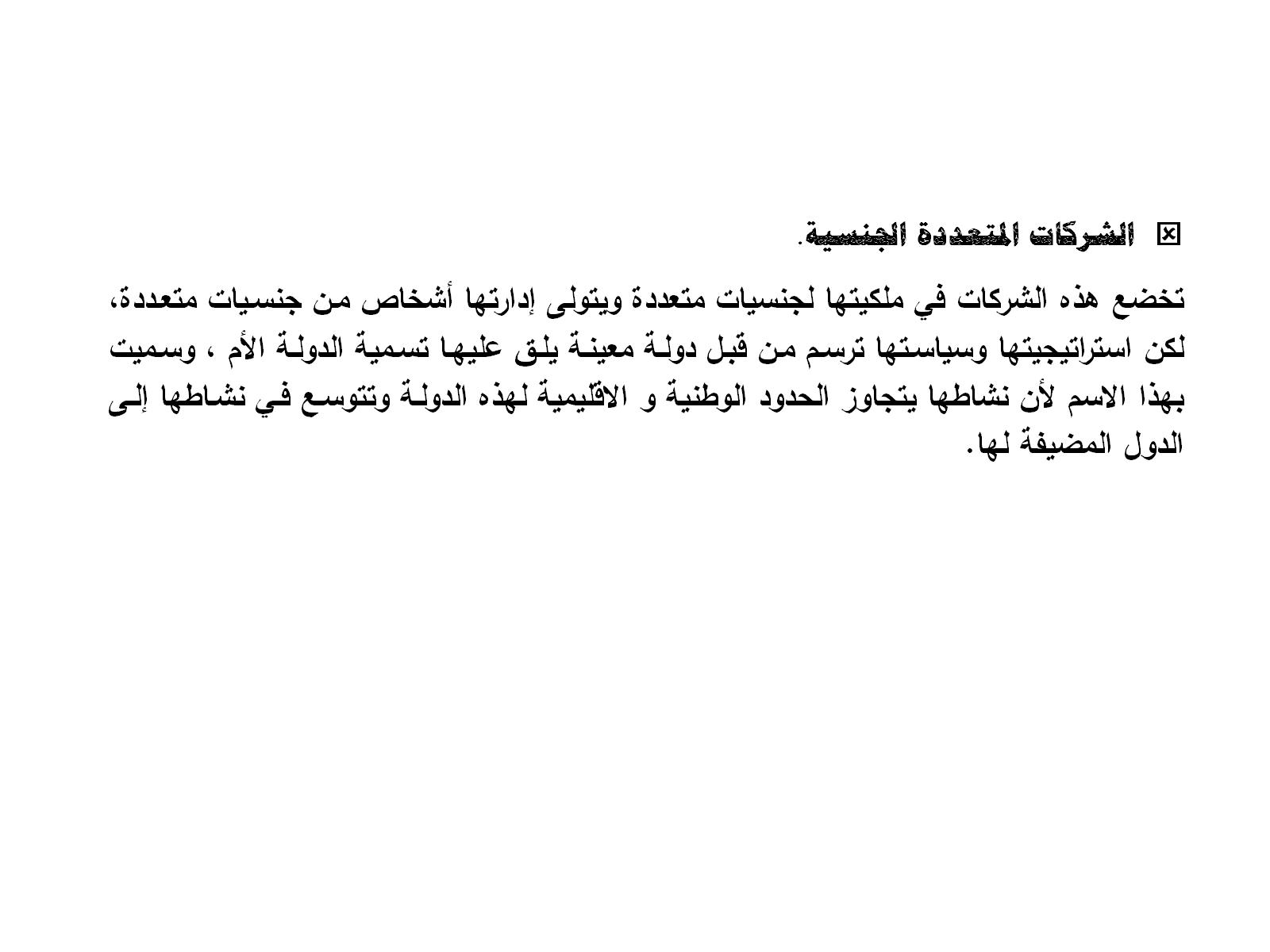 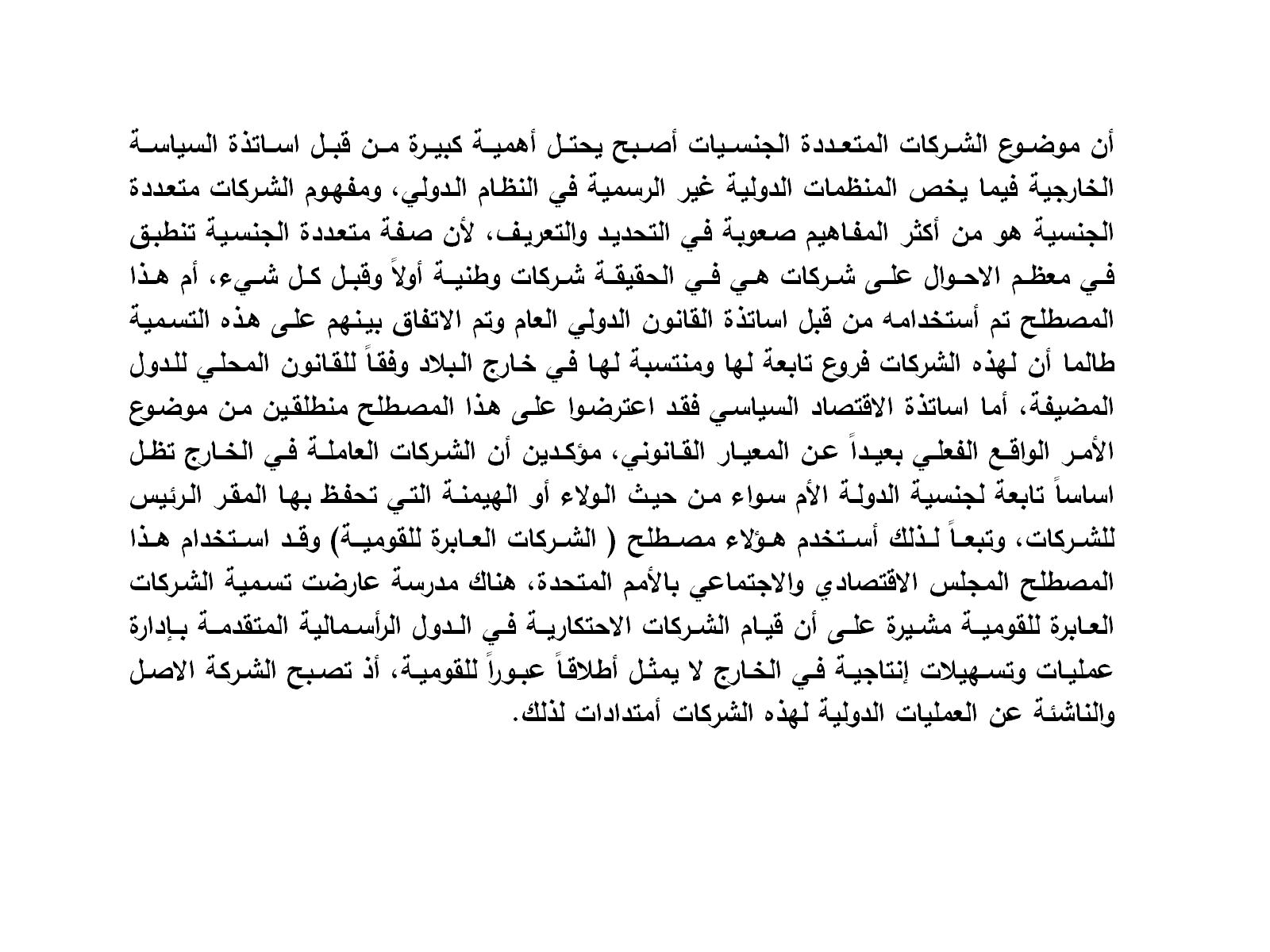 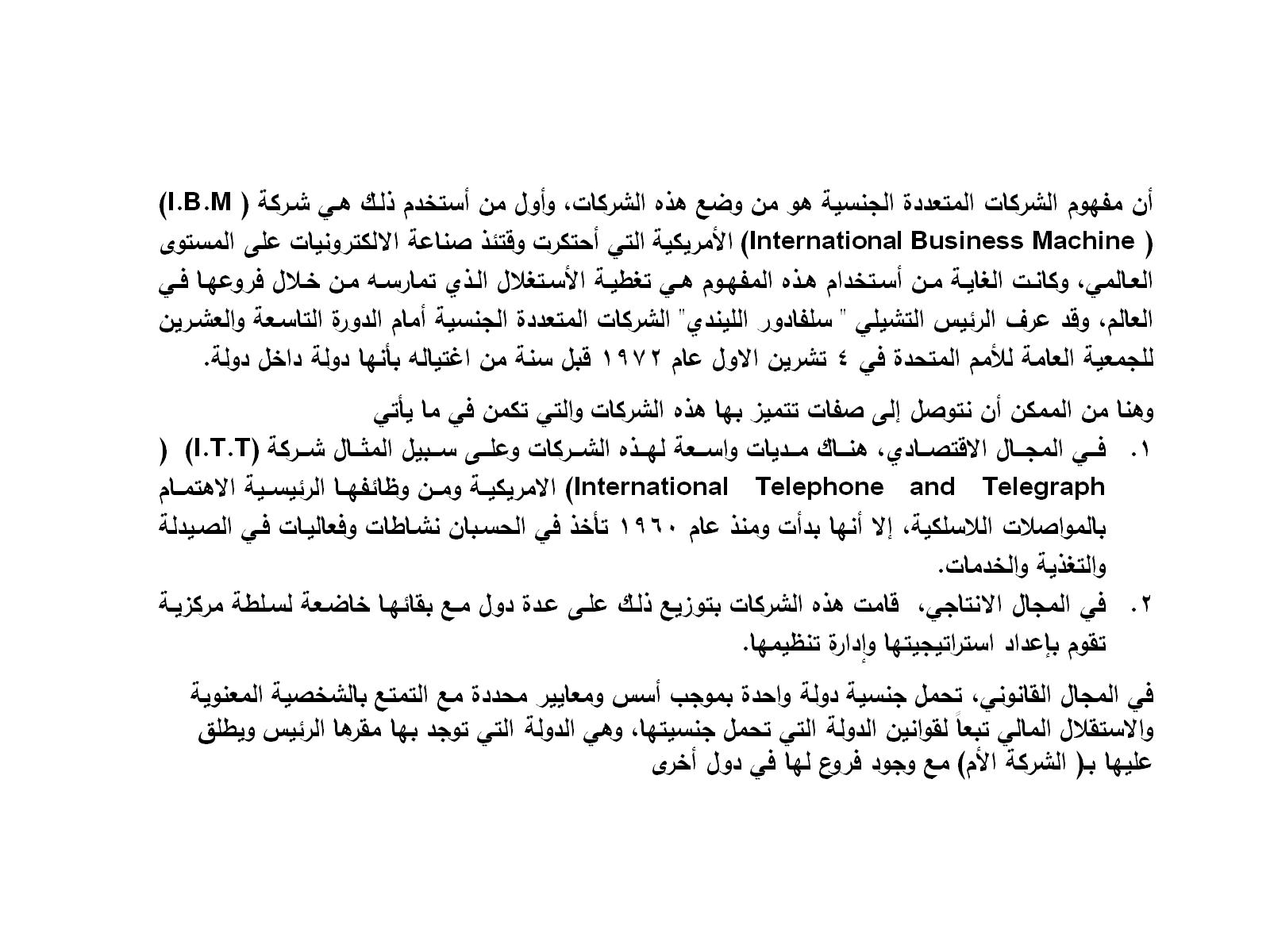 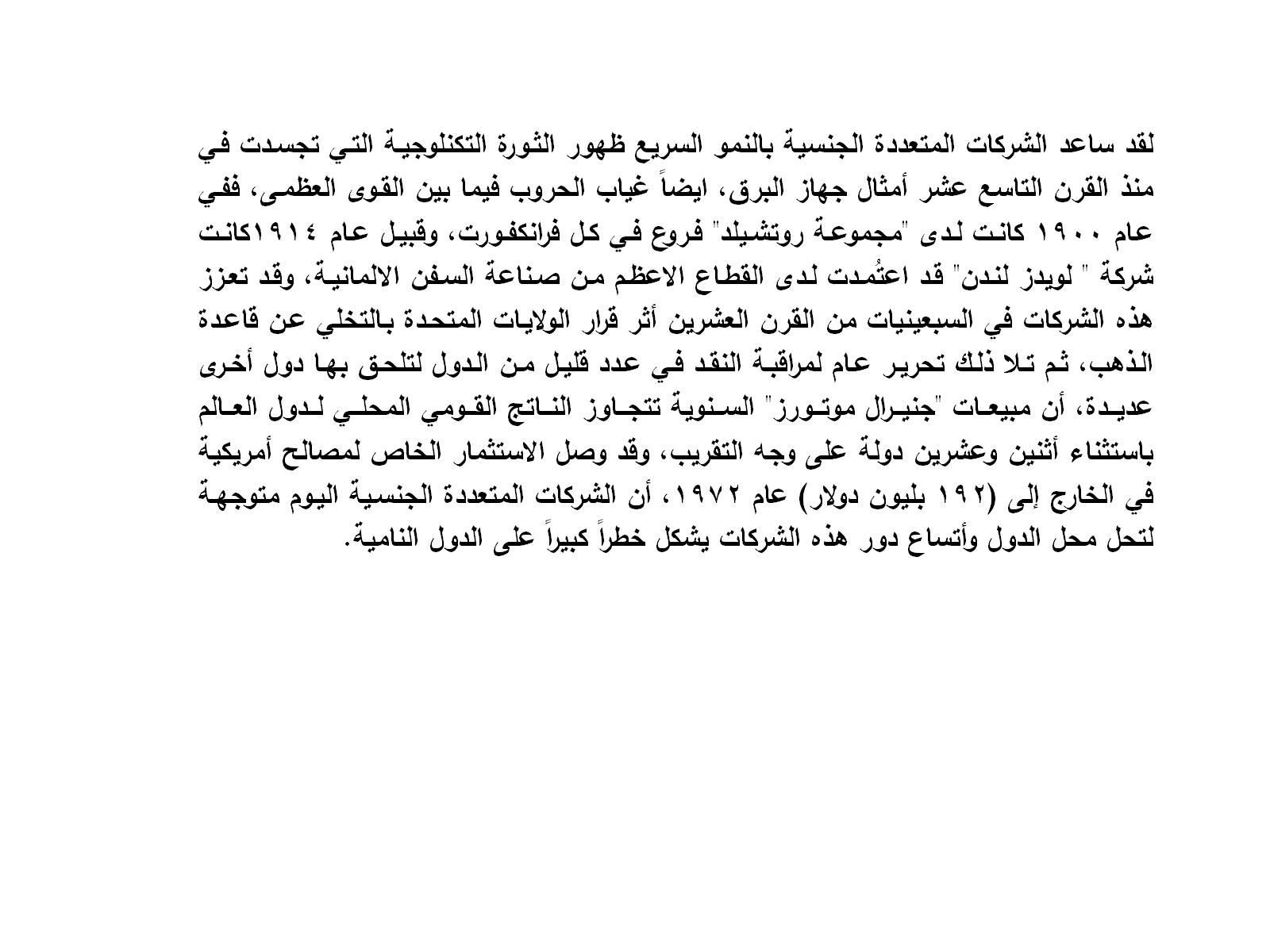 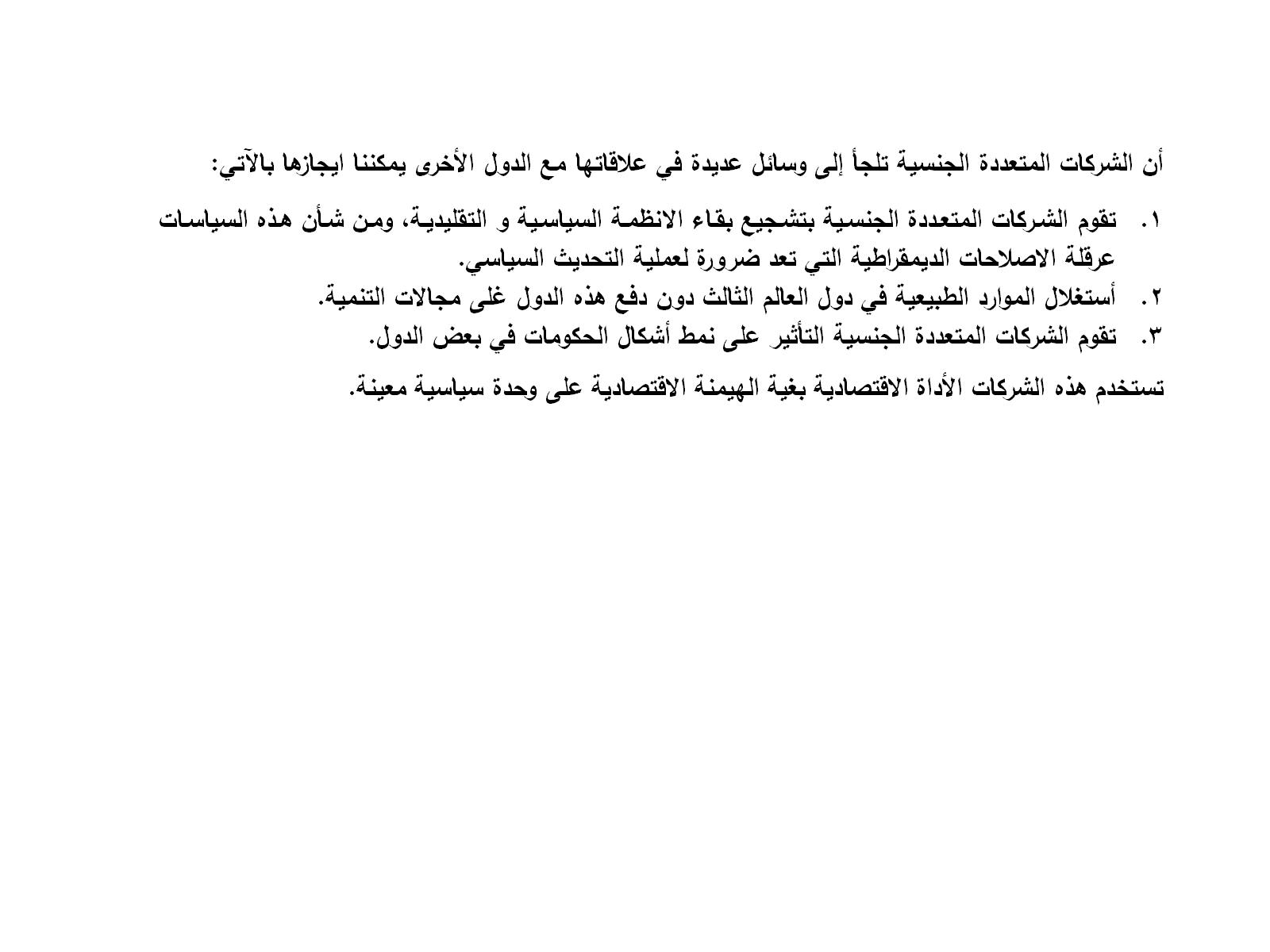 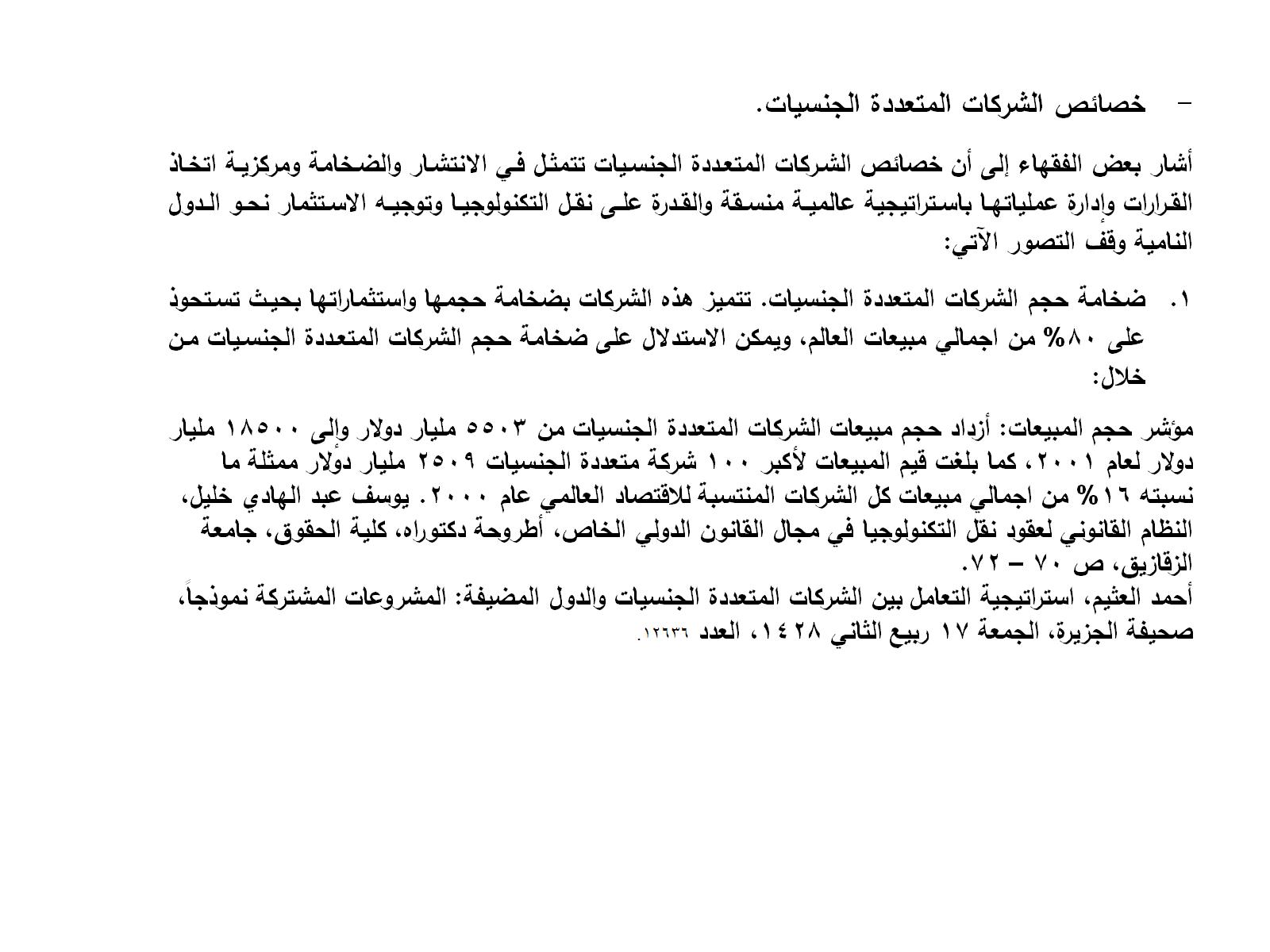 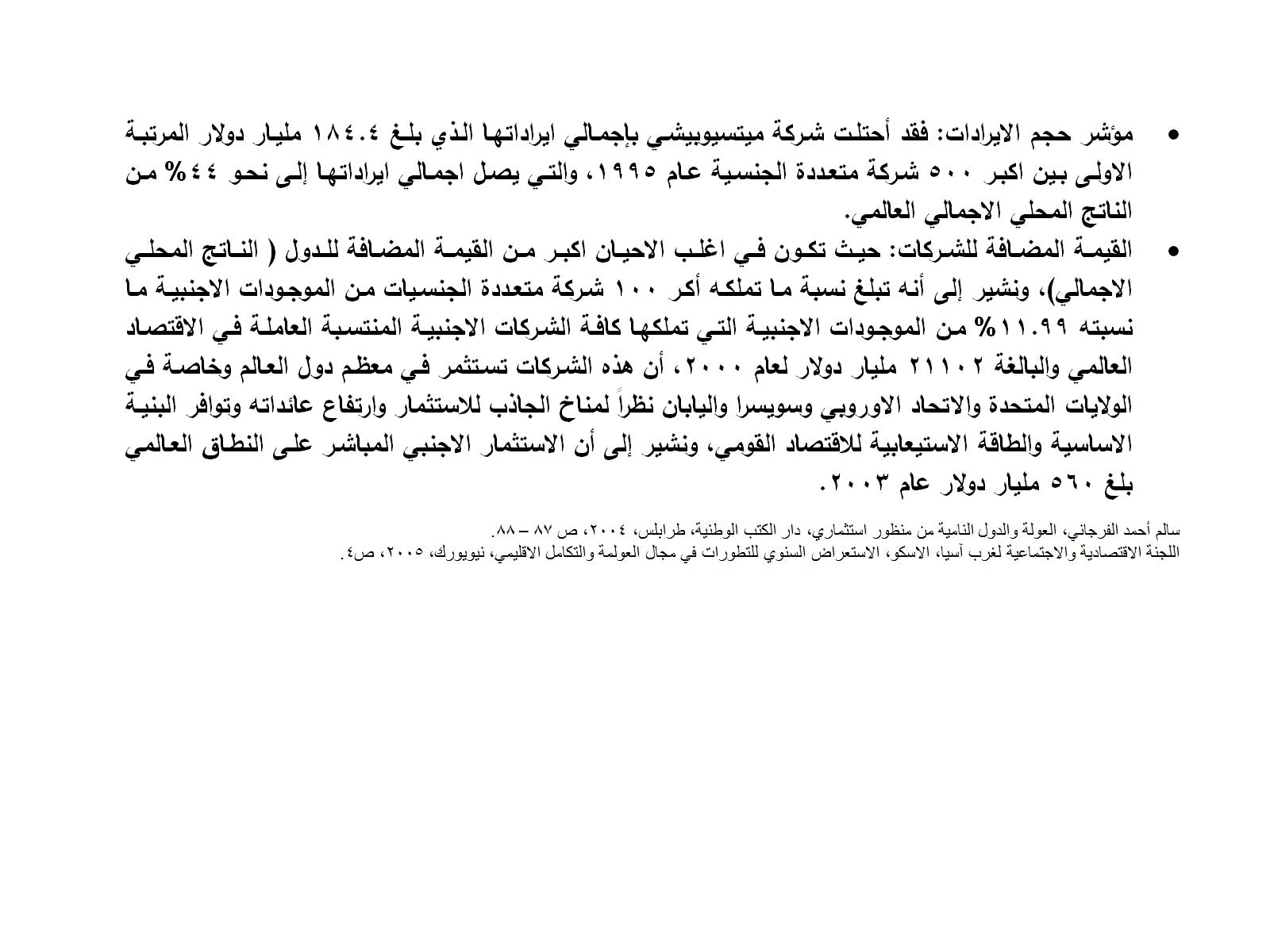 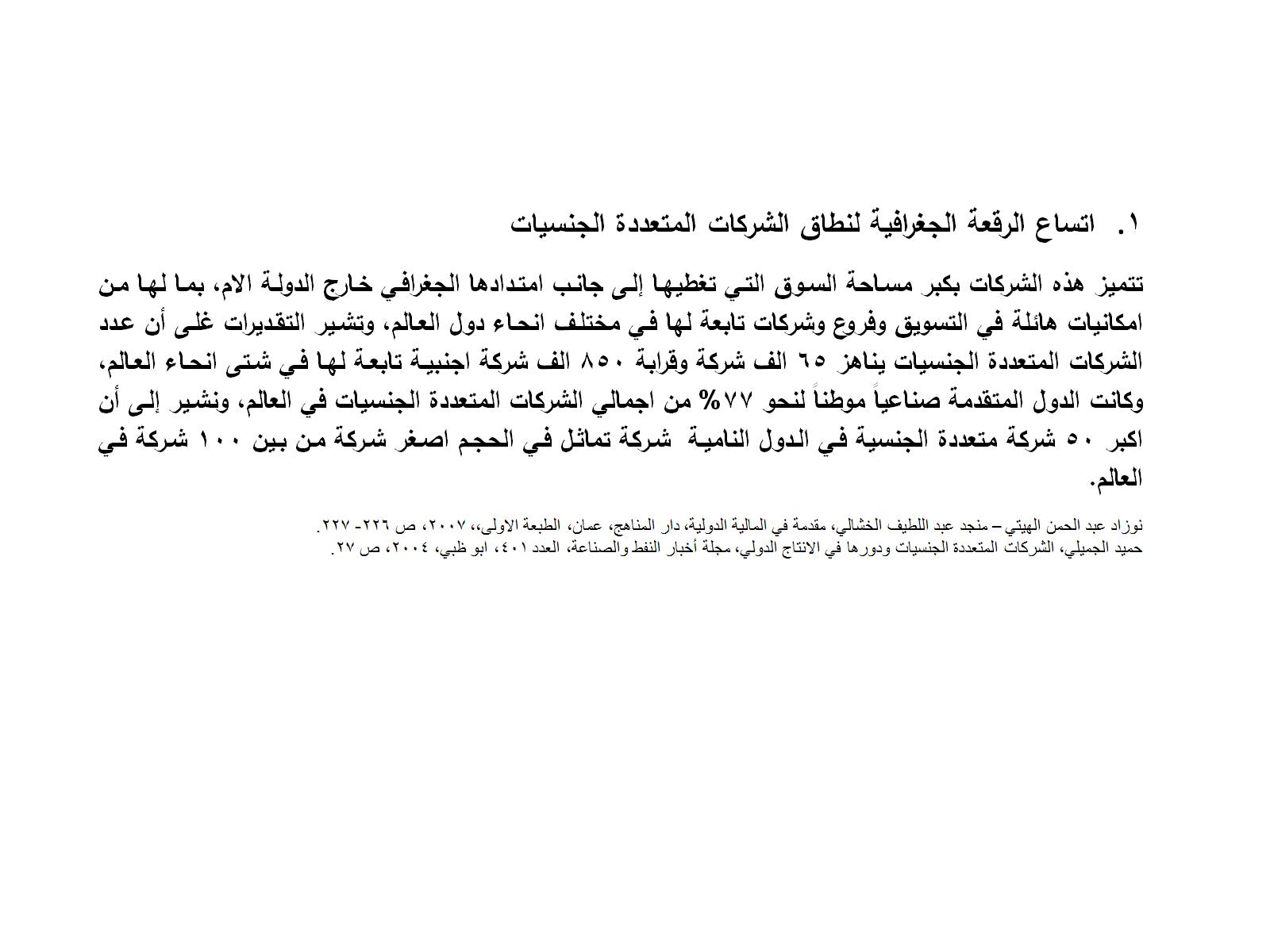 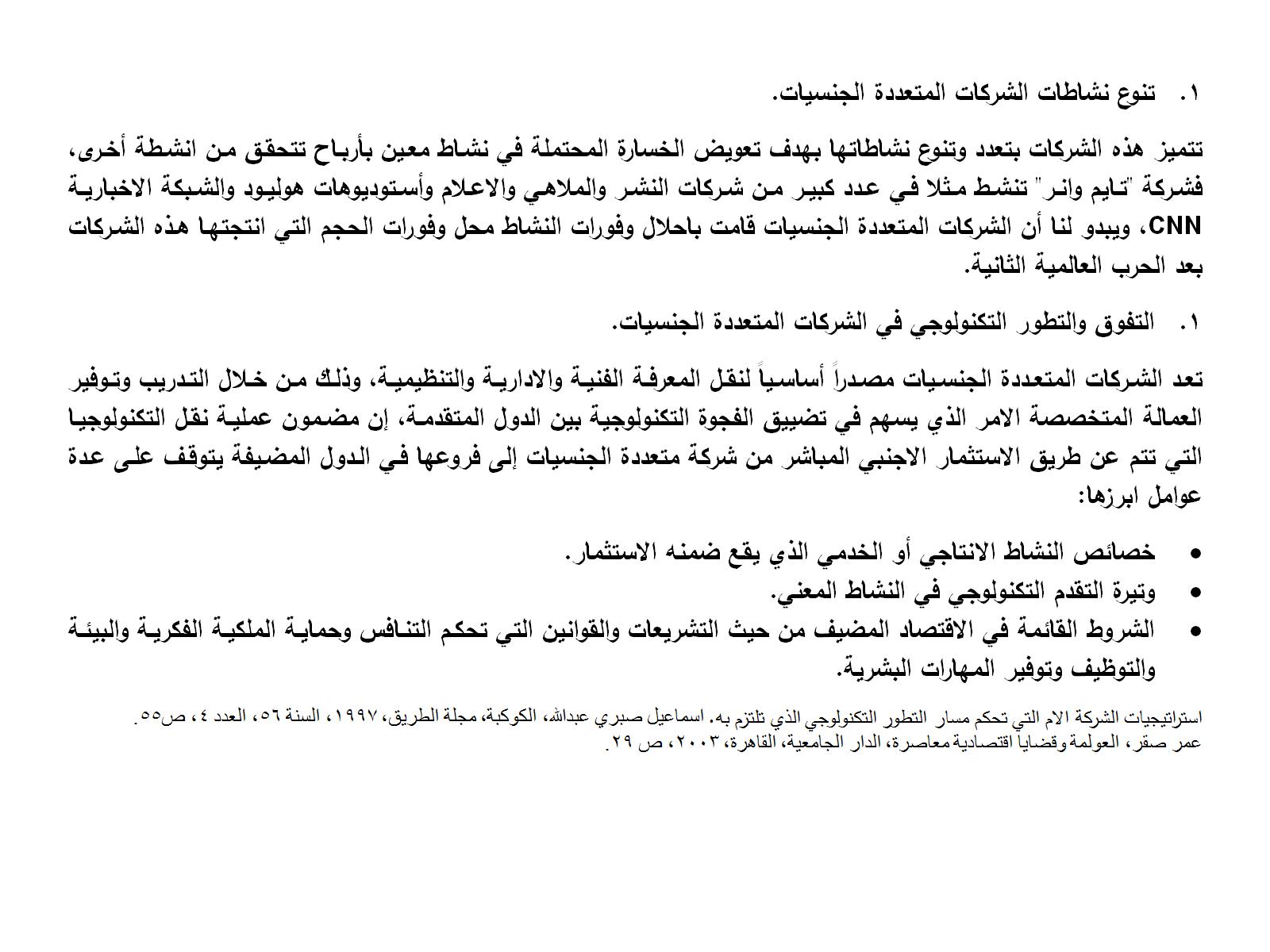 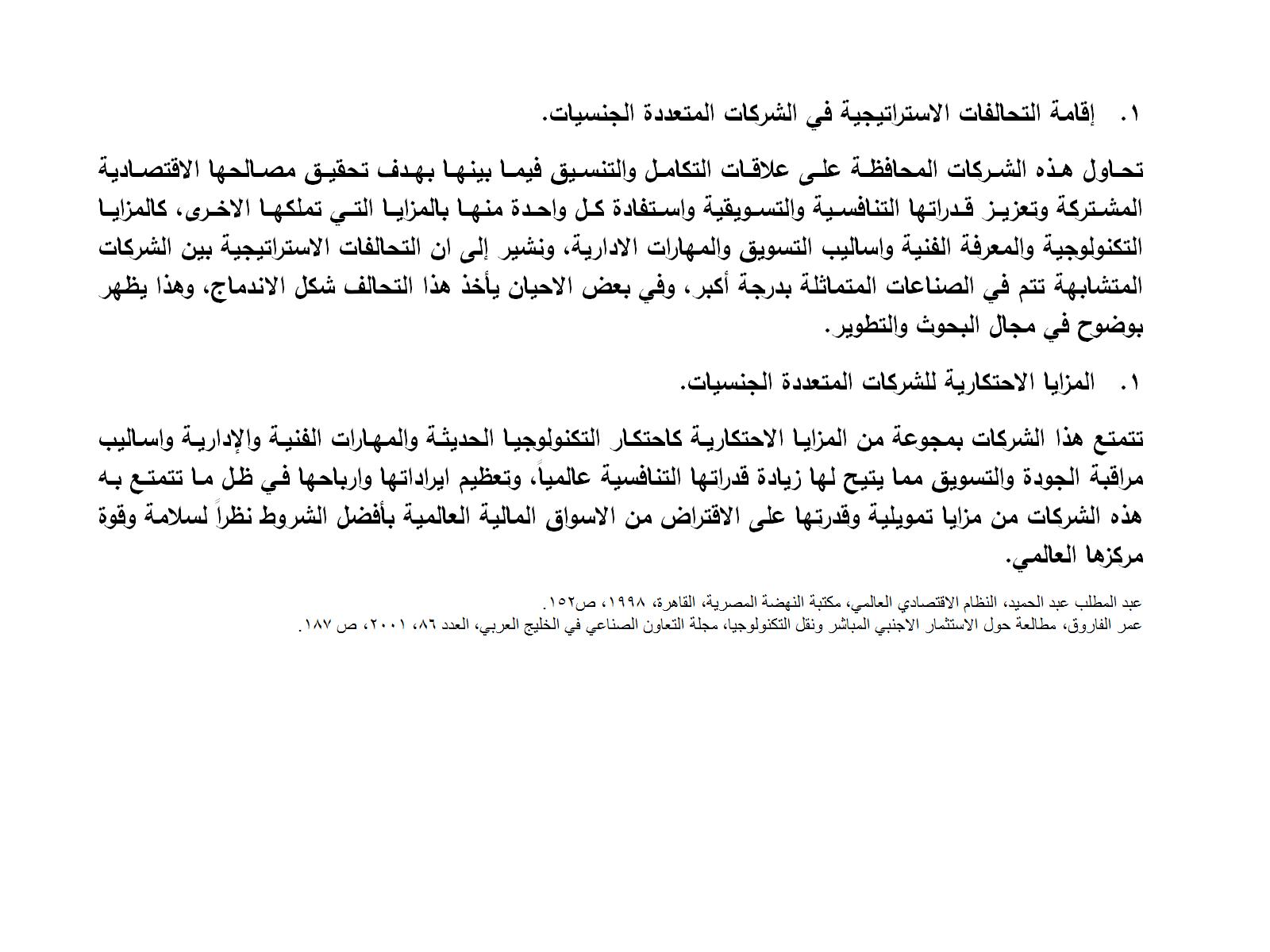 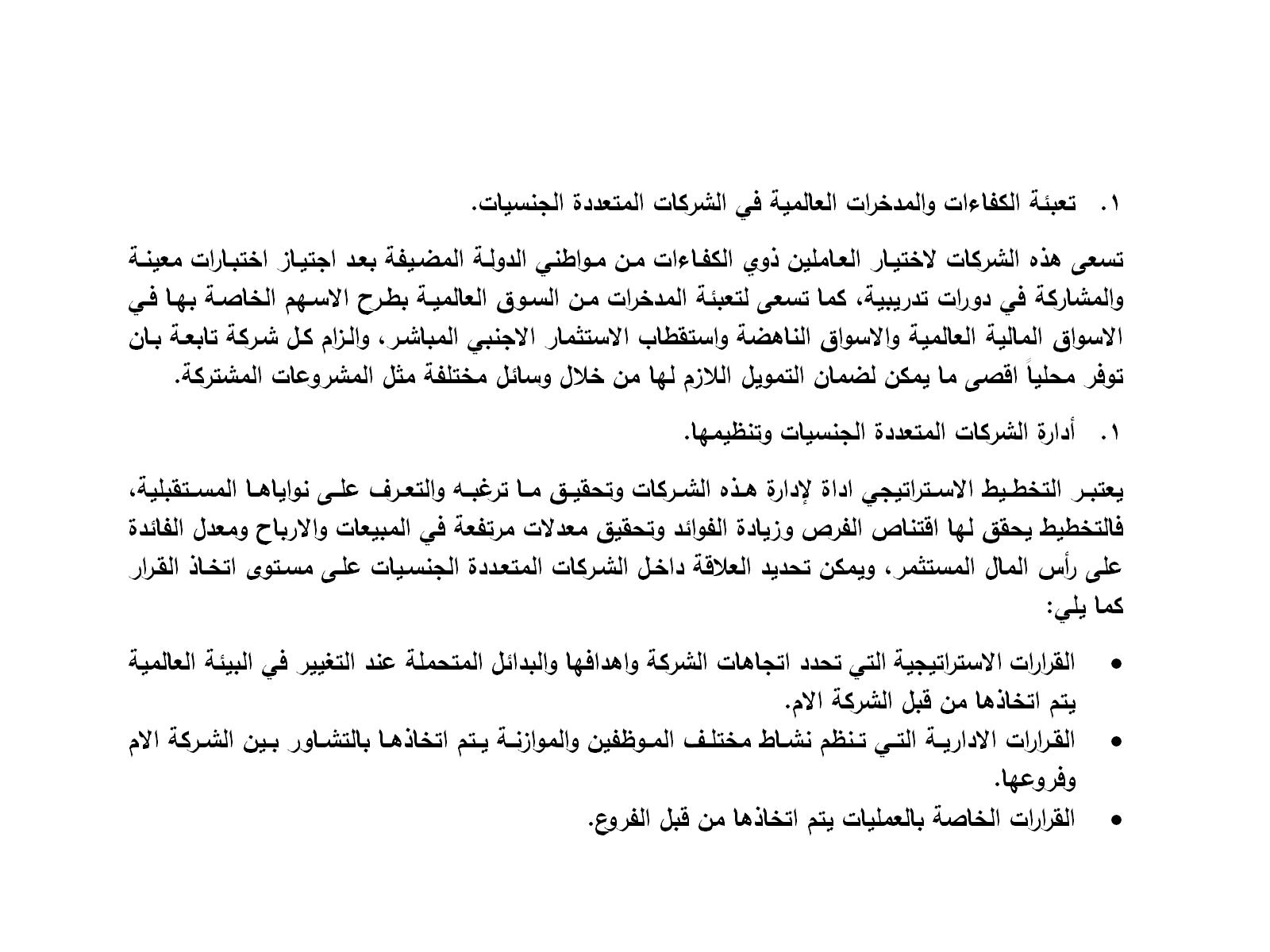 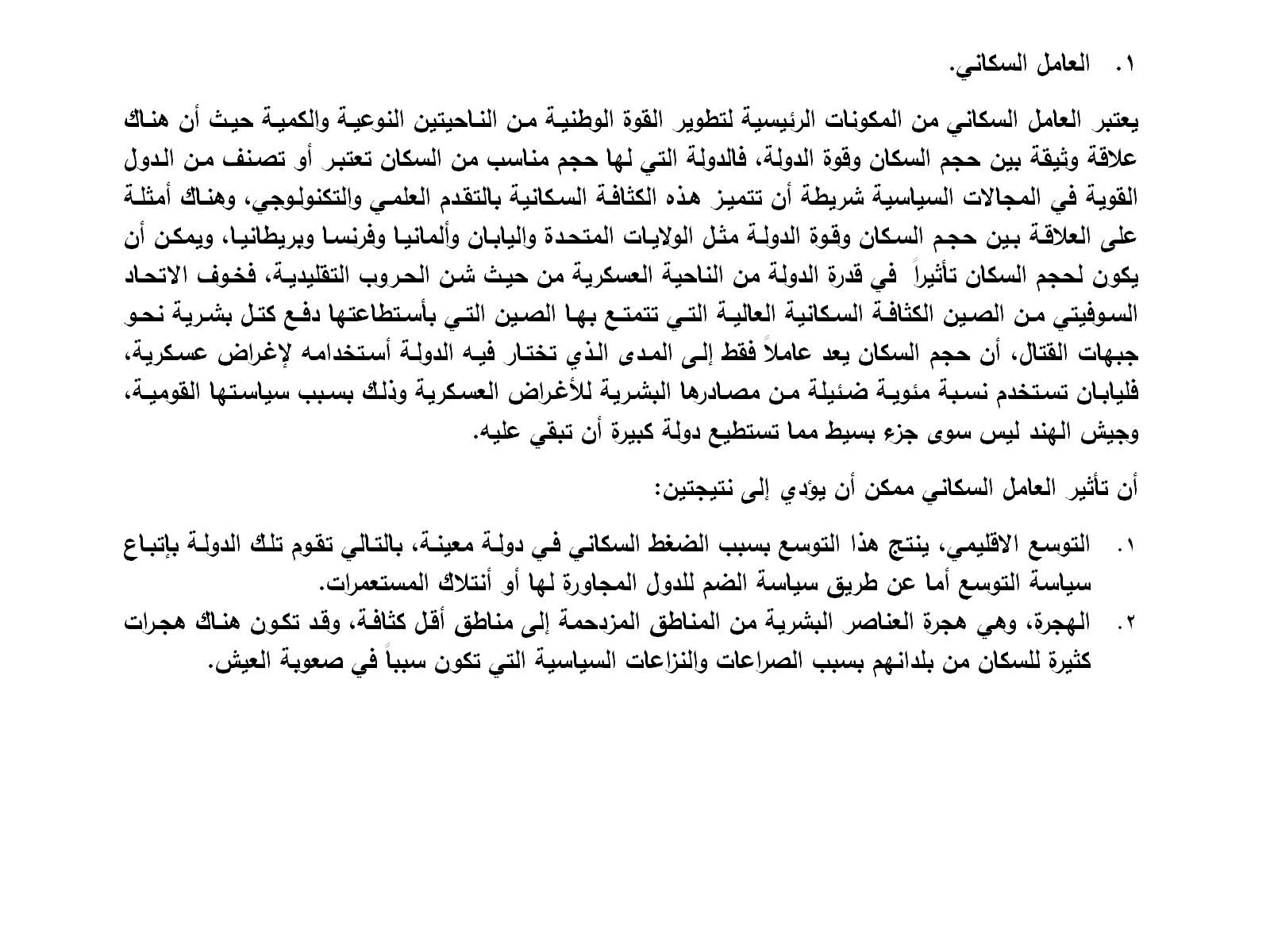 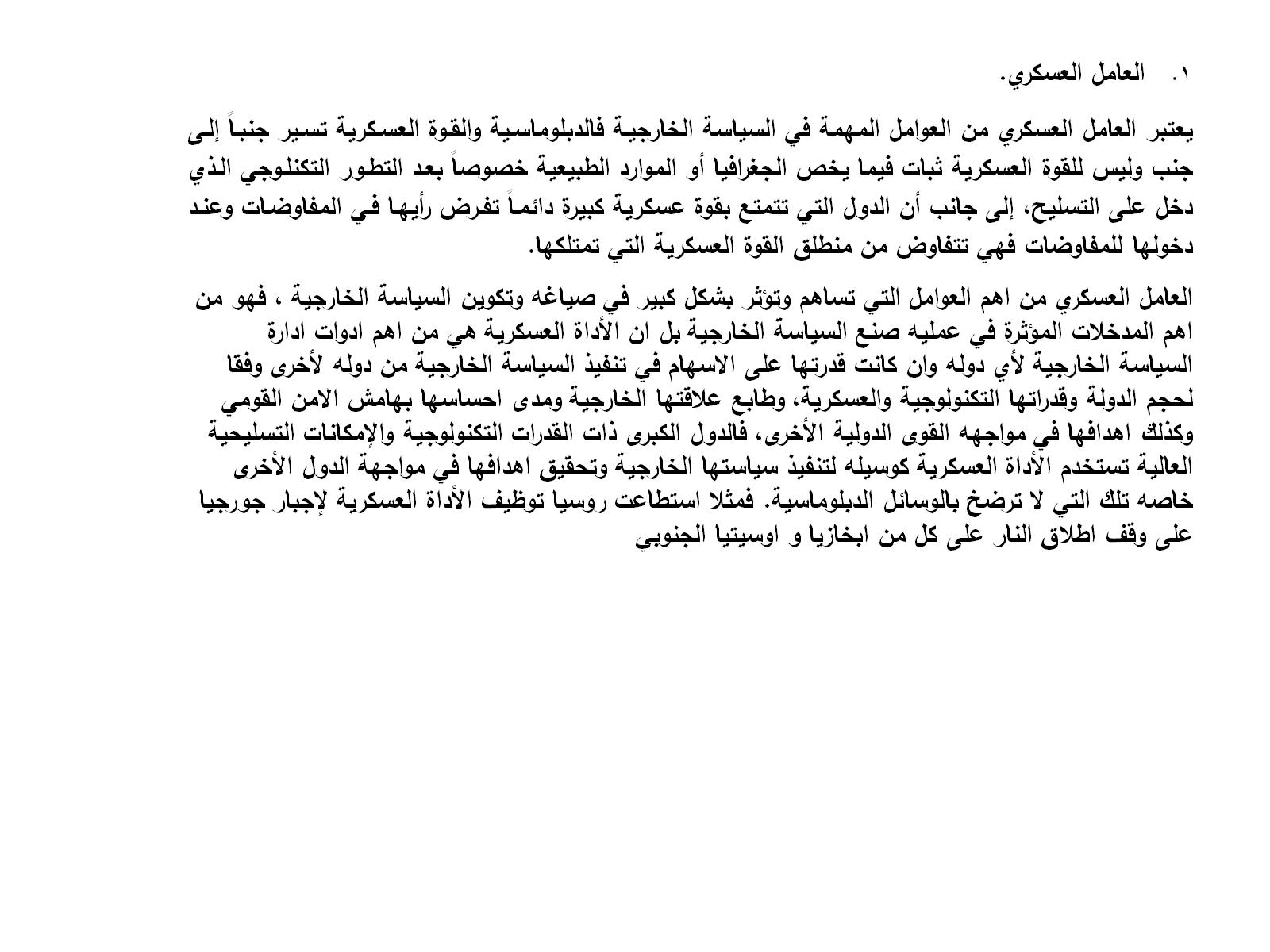